Использование определителя и матриц в учебных курсах «Алгебра и начала математического анализа», «Геометрия» при обучении математике углубленного уровня в 10-11 классах
Даниленко Елена Николаевна, 
учитель математики 
МБОУ «Хабарская СОШ №2» Хабарского района,
 педагог – методист,  
доцент АИРО им. А.М. Топорова
27.03.2025
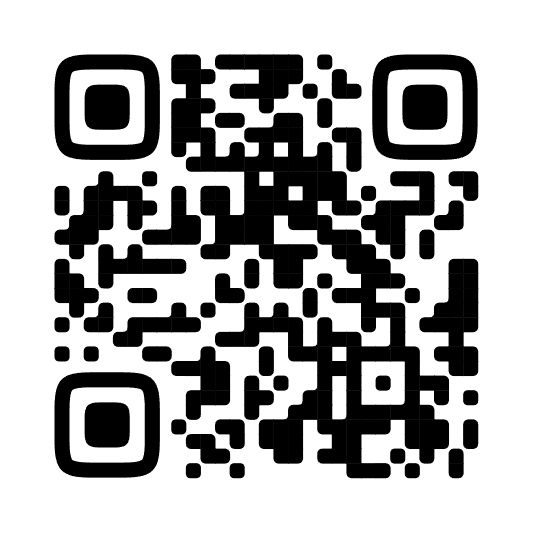 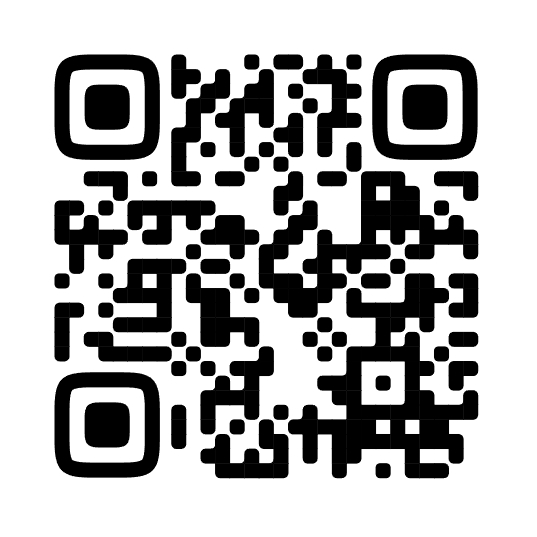 ФГОС СОО и ФОП СОО
(с 1 сентября 2023 года)
https://docs.cntd.ru/document/902350579
https://docs.cntd.ru/document/1301798825
УСЛОВИЯ???
2
Актуальные проблемы учителя математики
?
3
ФРП по учебному предмету «Математика»
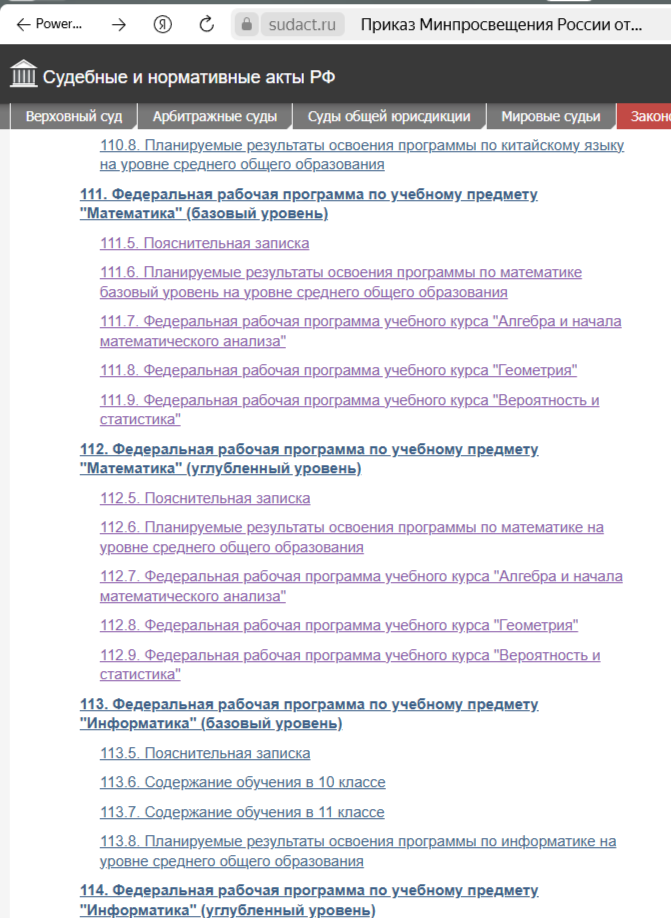 Интерактивный документ
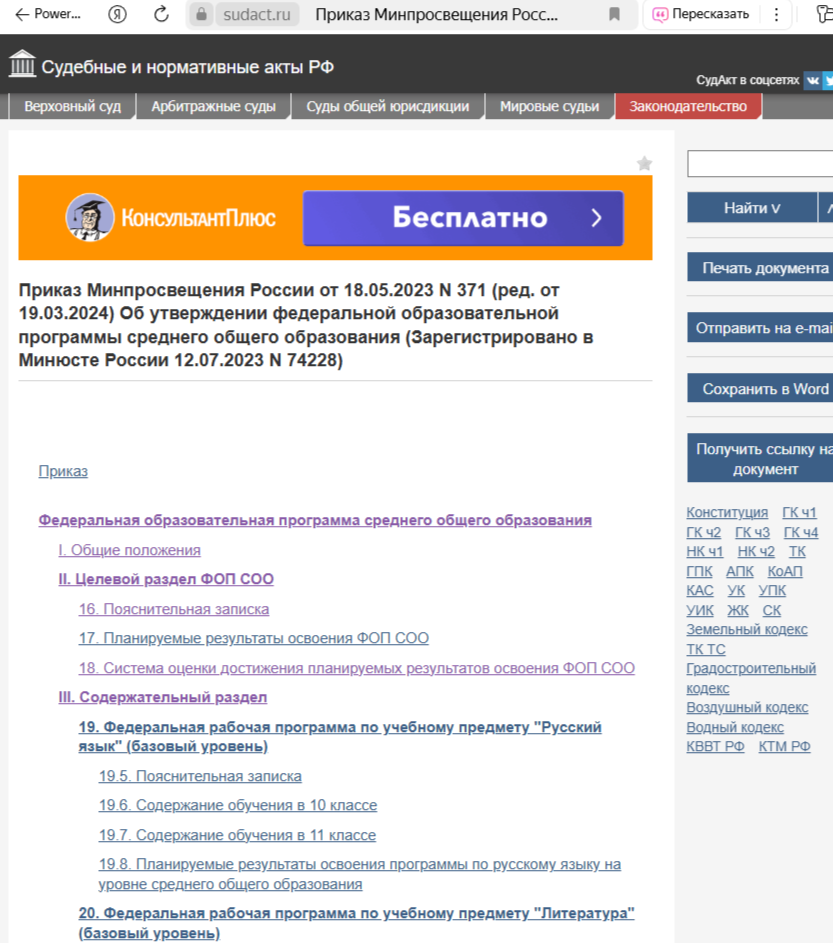 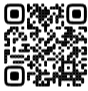 https://clck.ru/3GsWW3
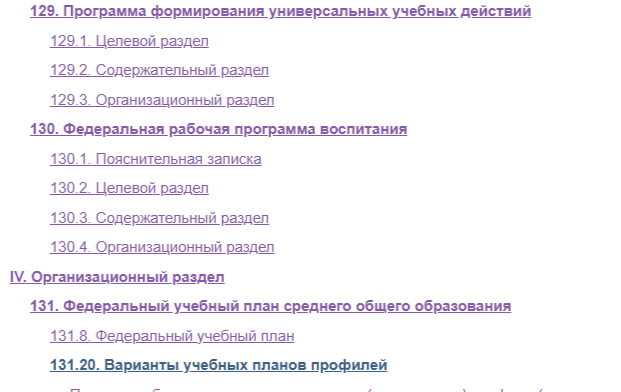 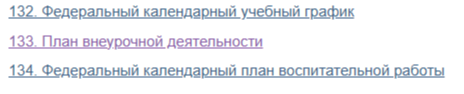 4
ФРП по учебному предмету «Математика»
(углубленный уровень)
5
ФРП по учебному предмету «Математика»
(углубленный уровень)
6
Изменения в ФОП СОО
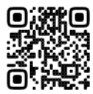 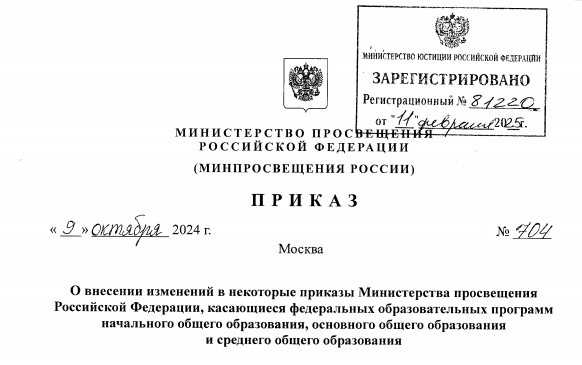 https://clck.ru/3GkGqP
Что нового в документе?
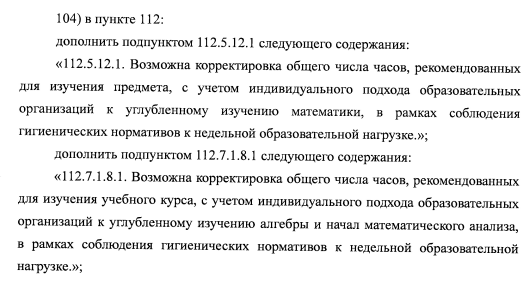 7
Изменения в ФОП СОО
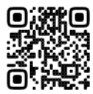 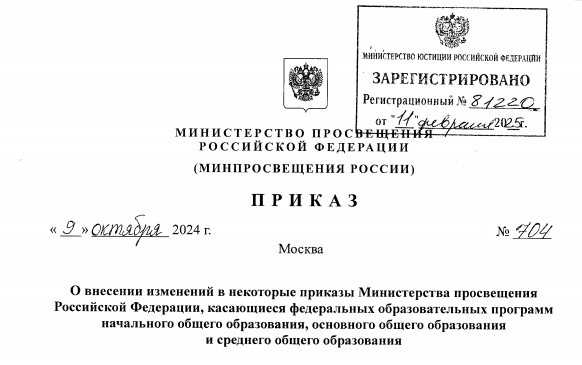 Что нового в документе?
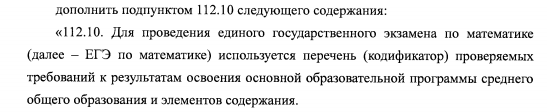 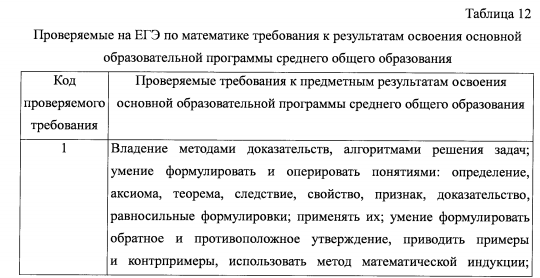 8
Изменения в ФОП СОО
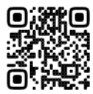 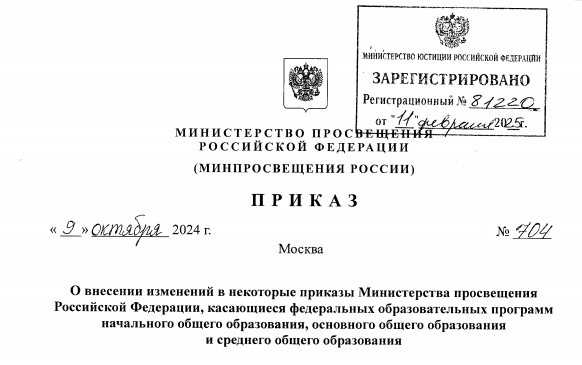 Что нового в документе?
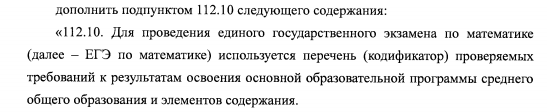 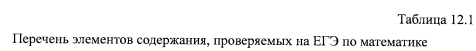 9
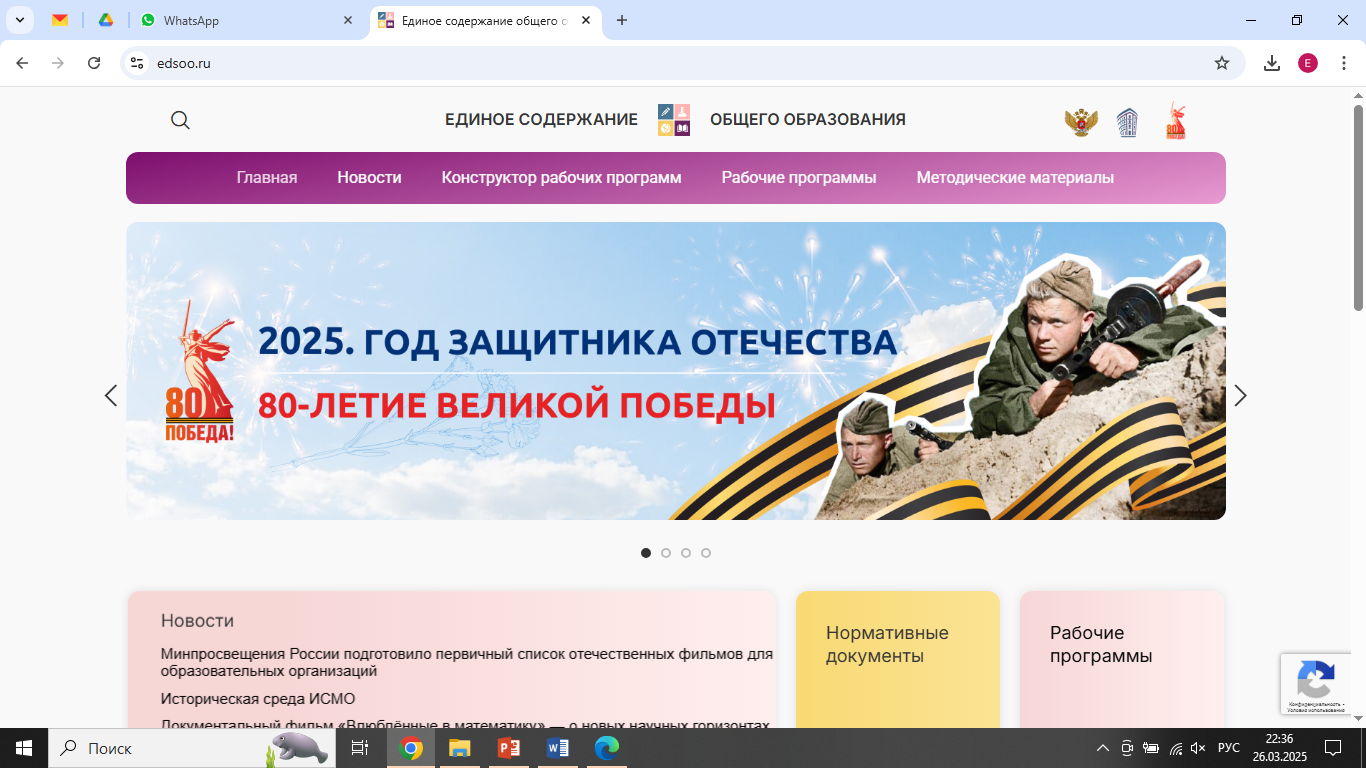 Поурочное планирование
Конструктор рабочих программ
Учебный курс 
«Алгебра и начала математического анализа»
10 класс
Тематическое планирование
10
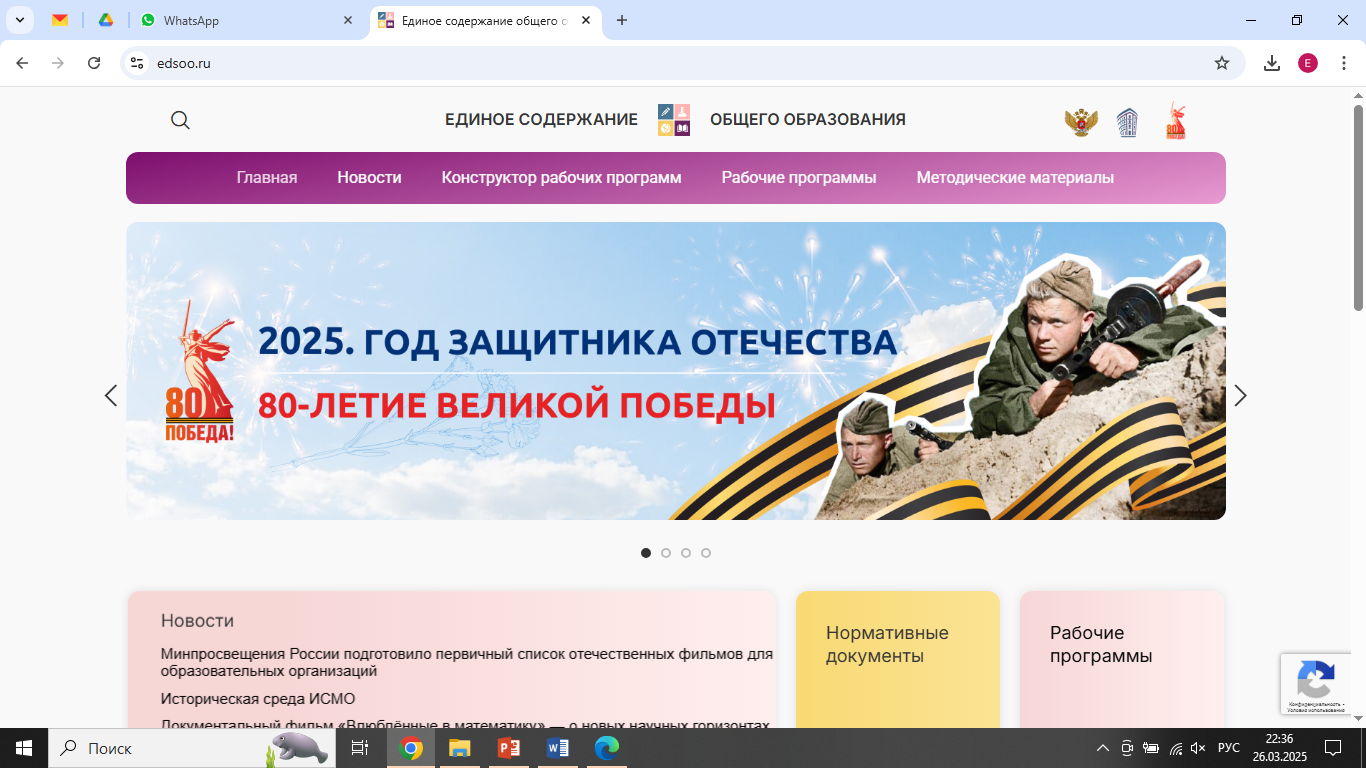 Поурочное планирование
Конструктор рабочих программ
Учебный курс 
«Геометрия»
11 класс
Тематическое планирование
11
МБОУ «ХАБАРСКАЯ СОШ №2»
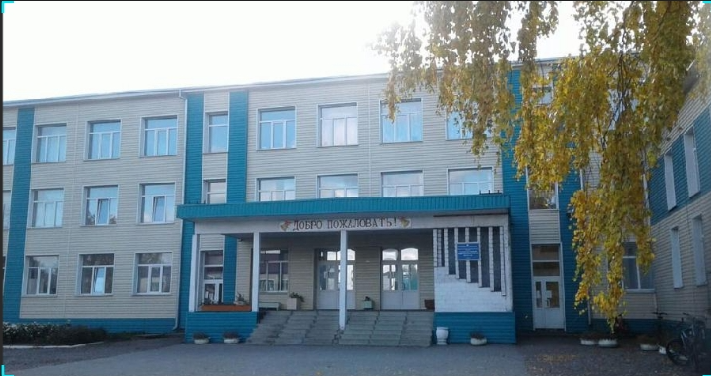 12
МБОУ «ХАБАРСКАЯ СОШ №2»
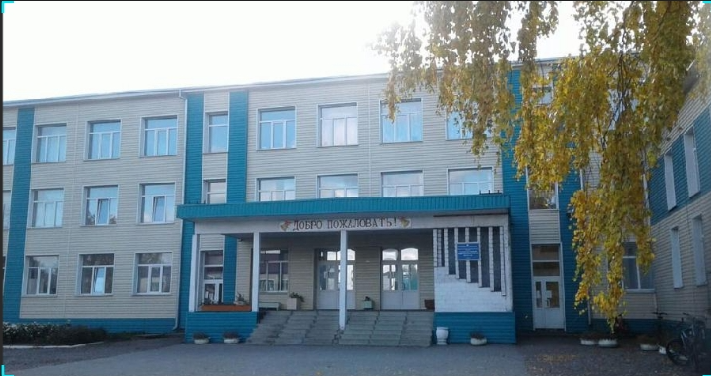 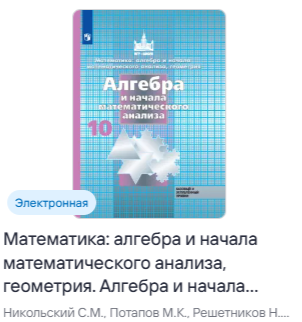 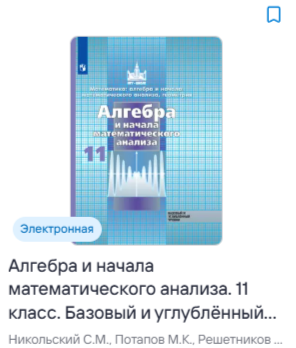 ДОПОЛНИТЕЛЬНО:
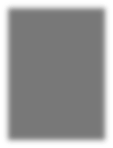 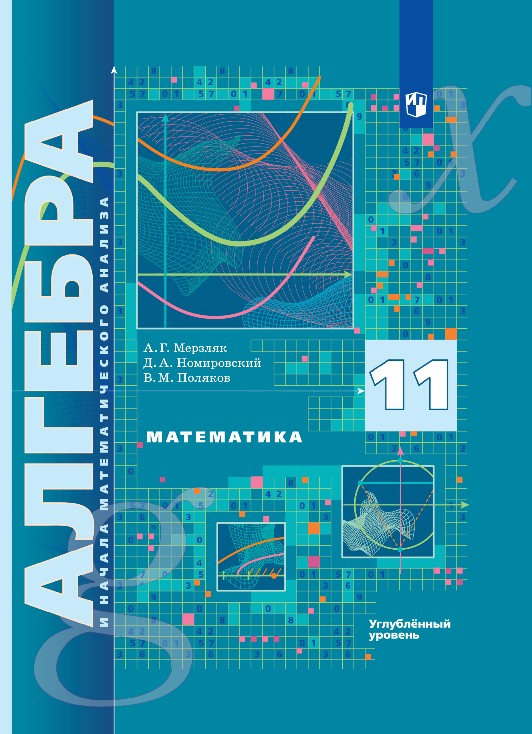 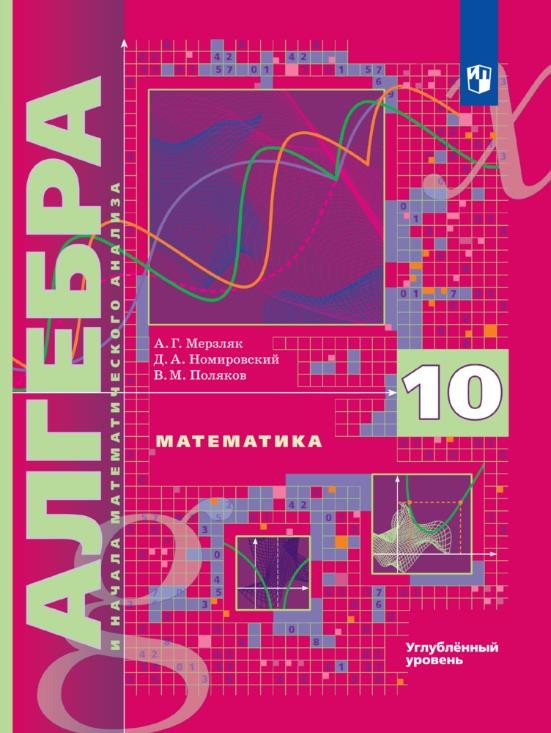 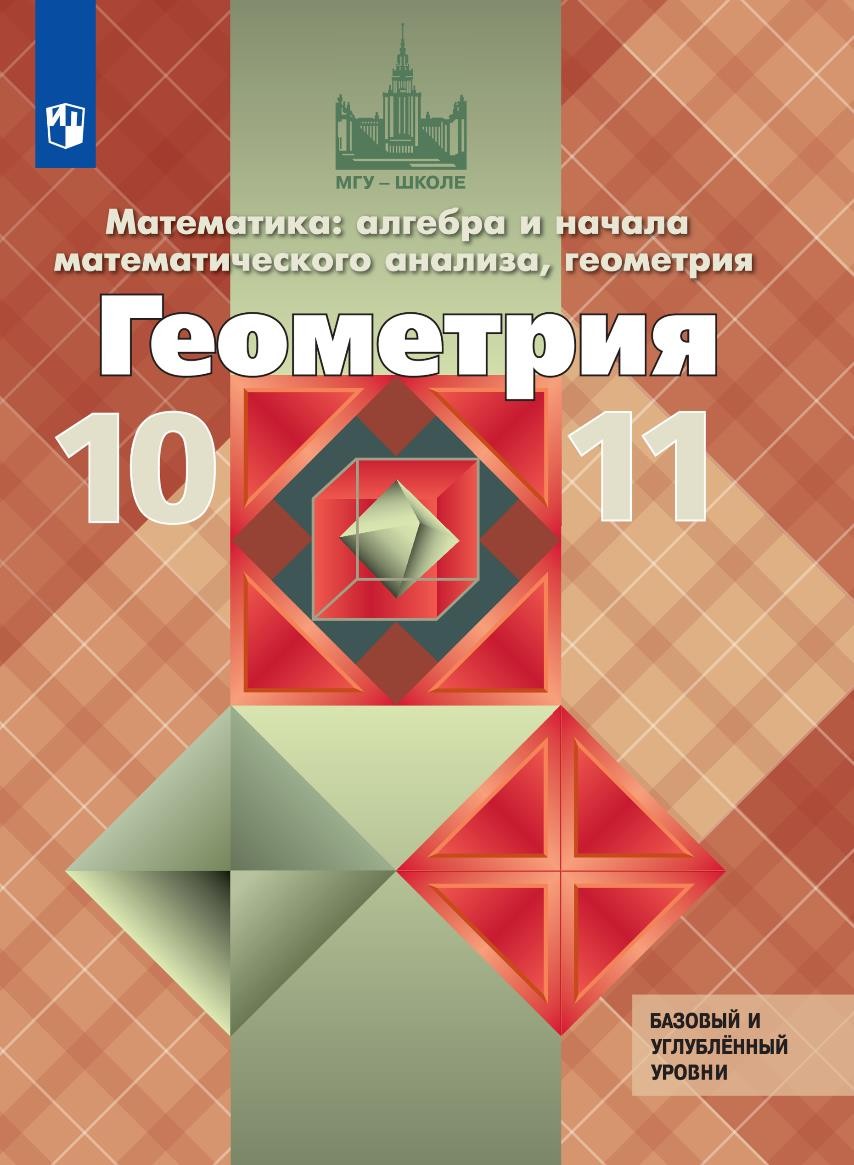 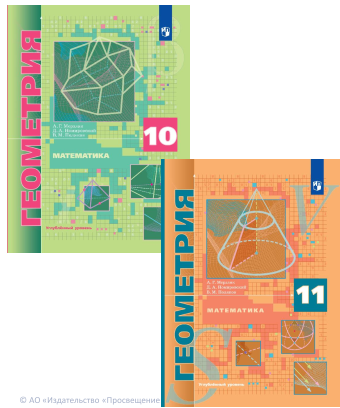 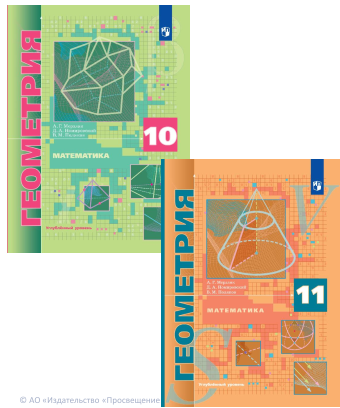 Никольский С.М. и др..
Мерзляк А.Г., Номировский Д.А., Поляков В.М.; под ред. Подольского В.Е.
Атанасян Л.С.  и др.
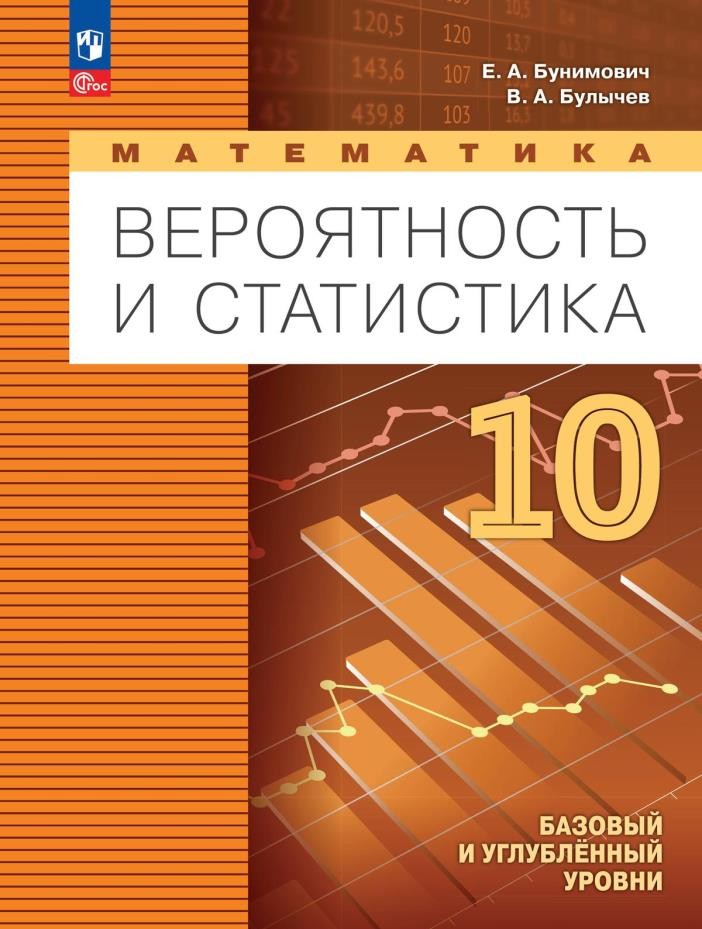 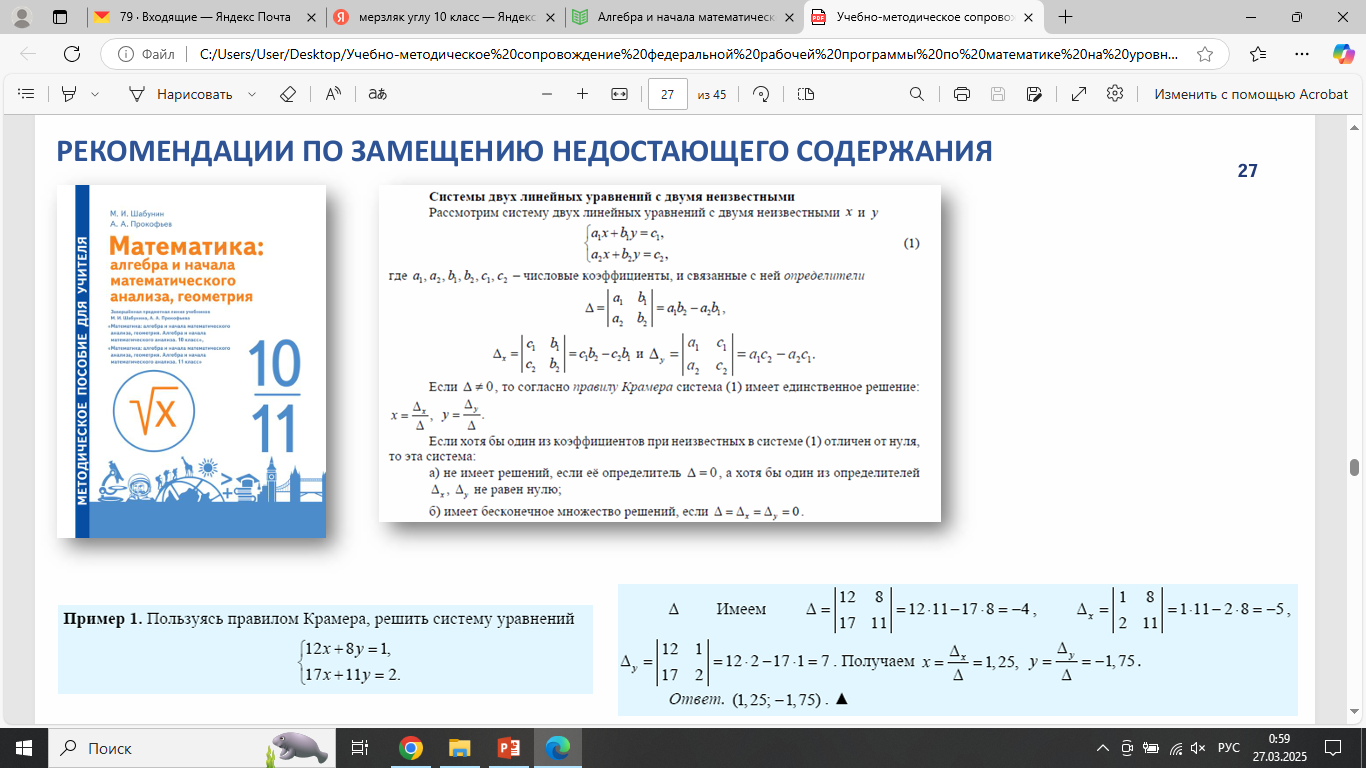 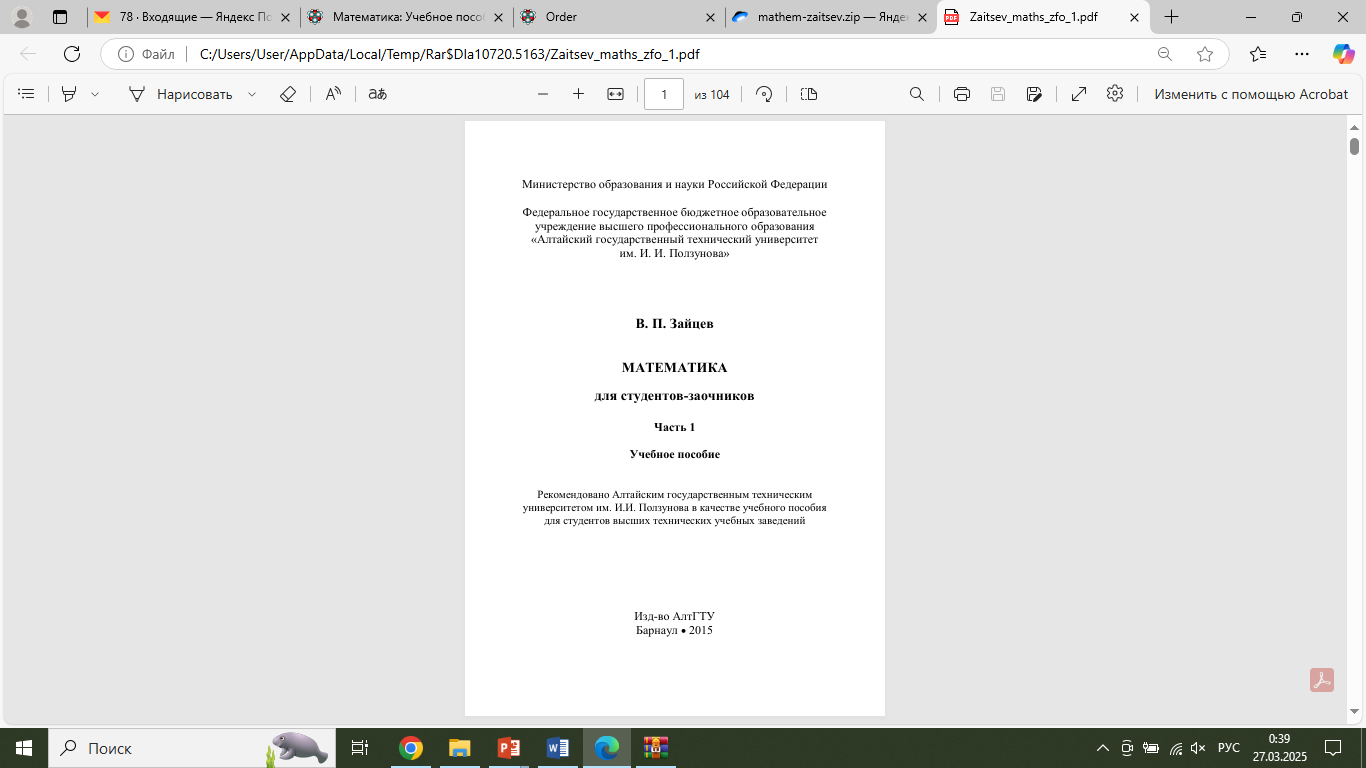 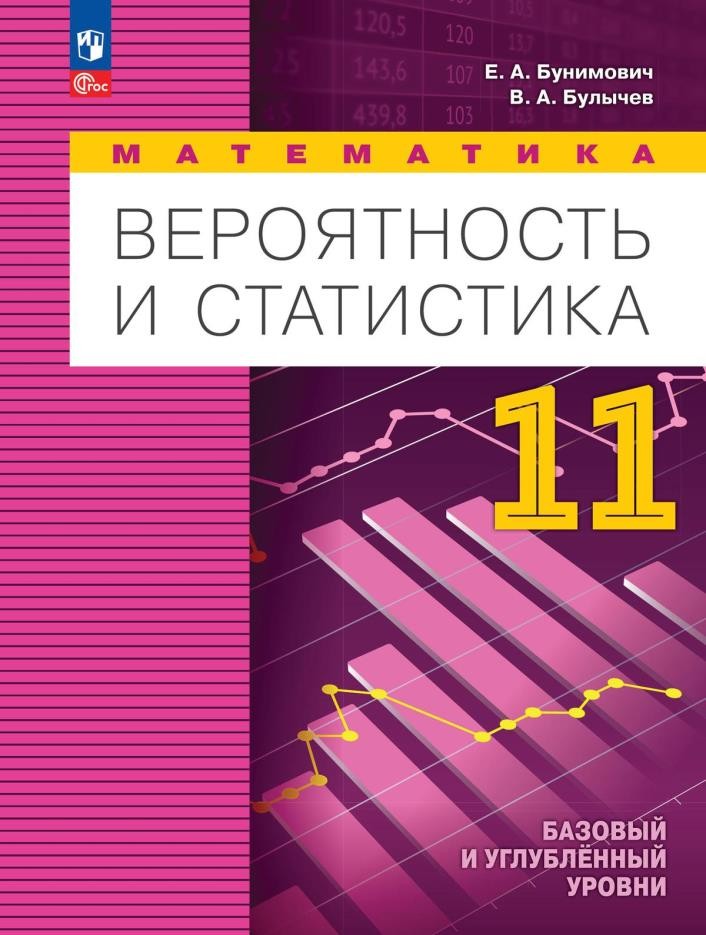 М. И. Шабунин, 
А. А. Прокофьев
В.П. Зайцев
Бунимович Е. А., 
Булычев В. А.
13
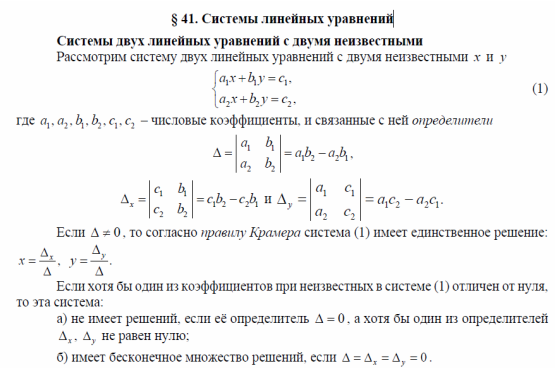 Шабунин М.И., Прокофьев А.А. Математика: Алгебра и начала математического анализа, геометрия. Методическое пособие для учителя к завершенной предметной линии учебников М.И. Шабунина, А.А. Прокофьева 10 – 11 класс. 
https://cloud.prosv.ru/s/CwTk85JdbHCP8dt?path=%2Fметодические%20пособия
Для скачивания указанной литературы, необходимо копировать адрес и вставлять его в строку «Введите запрос или адрес» или в поисковую строку браузера
Ресурс предоставлен Е.Д. Зубковой, ведущий специалист ГК «Просвещение»
14
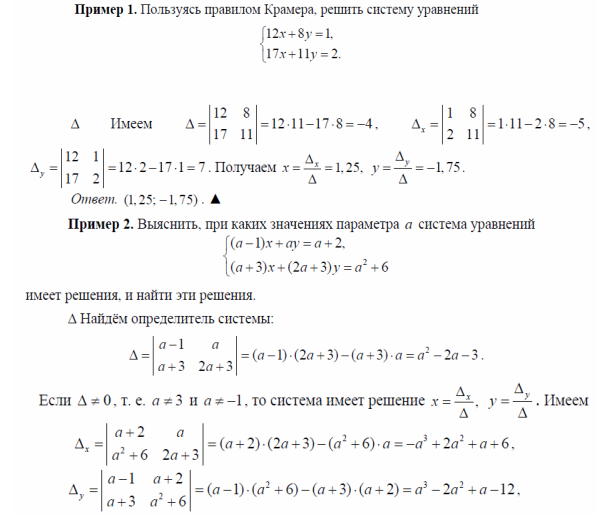 Шабунин М.И., Прокофьев А.А. Математика: Алгебра и начала математического анализа, геометрия. Методическое пособие для учителя к завершенной предметной линии учебников М.И. Шабунина, А.А. Прокофьева 10 – 11 класс. 
https://cloud.prosv.ru/s/CwTk85JdbHCP8dt?path=%2Fметодические%20пособия
Для скачивания указанной литературы, необходимо копировать адрес и вставлять его в строку «Введите запрос или адрес» или в поисковую строку браузера
Ресурс предоставлен Е.Д. Зубковой, ведущий специалист ГК «Просвещение»
15
Шабунин М.И., Прокофьев А.А. Математика: Алгебра и начала математического анализа, геометрия. Методическое пособие для учителя к завершенной предметной линии учебников М.И. Шабунина, А.А. Прокофьева 10 – 11 класс. 
https://cloud.prosv.ru/s/CwTk85JdbHCP8dt?path=%2Fметодические%20пособия
(Продолжение решения)
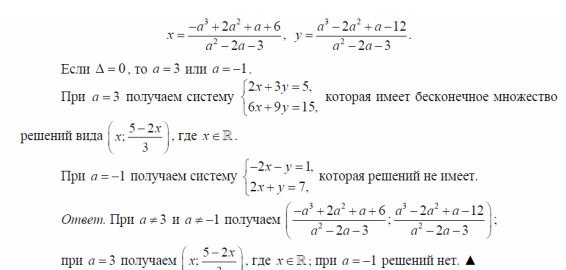 Для скачивания указанной литературы, необходимо копировать адрес и вставлять его в строку «Введите запрос или адрес» или в поисковую строку браузера
Ресурс предоставлен Е.Д. Зубковой, ведущий специалист ГК «Просвещение»
16
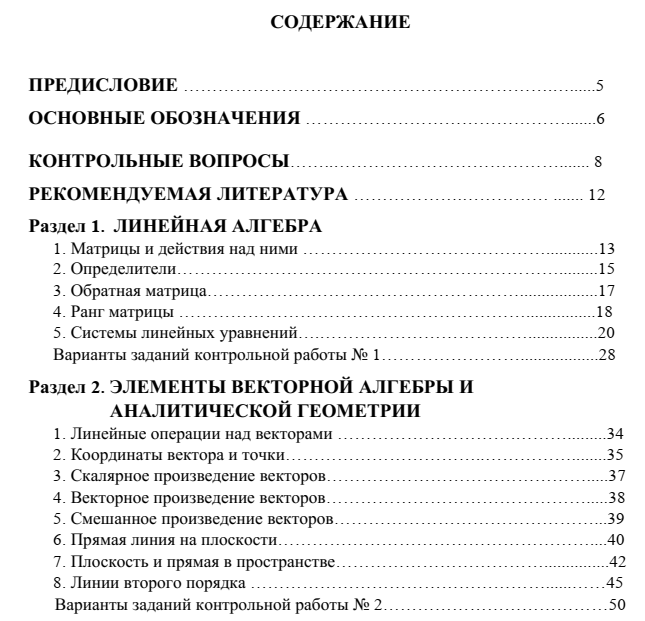 Зайцев В. П. Математика: Учебное пособие для студентов - заочников 1-го курса /Алт. гос. техн. ун–т им. И. И. Ползунова. – Баpнаул: АлтГТУ, 2009. – 139 с. 
https://www.chem-astu.ru/chair/study/mathem-zaitsev/           или                    https://clck.ru/3JKfqJ
Для скачивания указанной литературы, необходимо копировать адрес и вставлять его в строку «Введите запрос или адрес» или в поисковую строку браузера
17
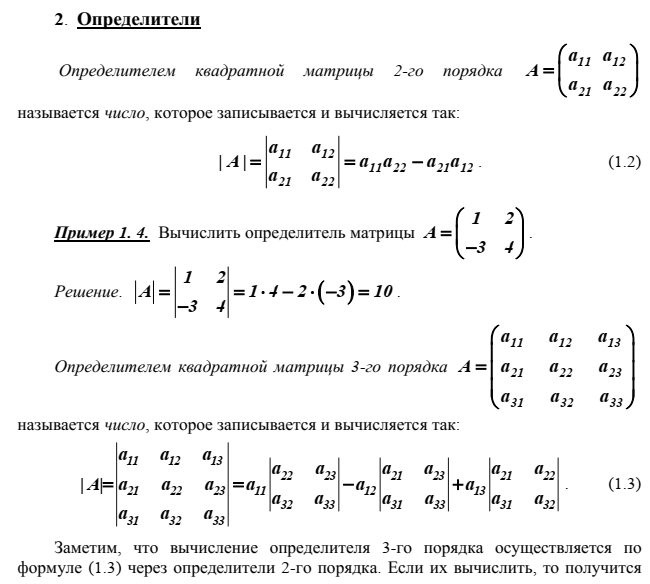 Зайцев В. П. Математика: Учебное пособие для студентов - заочников 1-го курса /Алт. гос. техн. ун–т им. И. И. Ползунова. – Баpнаул: АлтГТУ, 2009. – 139 с. 
https://www.chem-astu.ru/chair/study/mathem-zaitsev/           или                    https://clck.ru/3JKfqJ
Для скачивания указанной литературы, необходимо копировать адрес и вставлять его в строку «Введите запрос или адрес» или в поисковую строку браузера
18
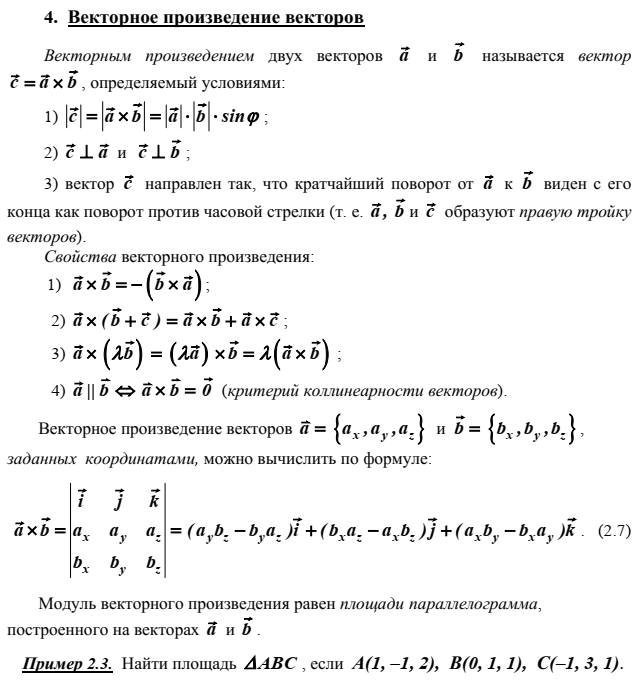 Зайцев В. П. Математика: Учебное пособие для студентов - заочников 1-го курса /Алт. гос. техн. ун–т им. И. И. Ползунова. – Баpнаул: АлтГТУ, 2009. – 139 с. 
https://www.chem-astu.ru/chair/study/mathem-zaitsev/           или                    https://clck.ru/3JKfqJ
Для скачивания указанной литературы, необходимо копировать адрес и вставлять его в строку «Введите запрос или адрес» или в поисковую строку браузера
19
Пример распределения материала из выше указанных учебников и пособий для занятий
20
Индивидуальные карточки
Карточка 2.
Даны координаты вершин пирамиды A, B, C, D.Найди:1) площадь гpани ABC;2) объём пиpамиды ABCD;3) уравнение плоскости P1, содержащей грань ABC;4) угол между плоскостью P1 и плоскостью P2, содержащейгрань BCD;5) расстояние от точки A до плоскости P2.
      Варианты:
A (-3, 4, -7), B (1, 5, -4), C (-5, -2, -14), D (-12, 7, -1).
A ( -1, 2, - 3), B (4, -1,0), C (2, 1, -2), D (1, -6, -5).
A (-3, -1, 1), B (-9, 1, -2), C (3, -5, 4), D (6, 0, 3).
…
Варианты соответствуют номеру в списке журнала.
21
Контрольная работа по теме “Рациональные уравнения и неравенства. Системы линейных уравнений” (1 урок)
22
Контрольная работа по теме  “Аналитическая геометрия” 
(1 урок)
23
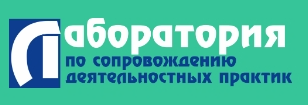 Региональный конкурс  методических  разработок "Я реализую ФГОС и ФООП"
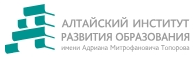 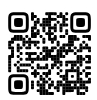 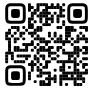 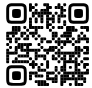 24